BÀI 13: PHẢN ỨNG HÓA HỌC
ĐỊNH NGHĨA
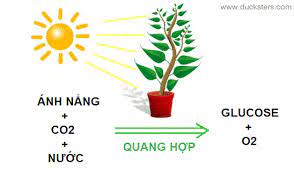 BÀI 13: PHẢN ỨNG HÓA HỌC
ĐỊNH NGHĨA
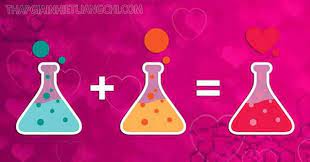 BÀI 13: PHẢN ỨNG HÓA HỌC
I. ĐỊNH NGHĨA 
Phản ứng hóa học là quá trình biến đổi từ chất này thành chất khác.
BÀI 13: PHẢN ỨNG HÓA HỌC
I. ĐỊNH NGHĨA 
Phương trình chữ: 
Tên các chất phản ứng  Tên các sản phẩm 
VD: Phương trình:
Barium chloride + sulfuric acid -> barium sulfate + hydrochloric acid 
-> Tên chất phản ứng: 
-> Tên sản phẩm :
BÀI 13: PHẢN ỨNG HÓA HỌC
I. ĐỊNH NGHĨA 
Trong quá trình phản ứng lượng chất  phản ứng (tham gia) giảm dần, lượng sản phẩm (tạo thành) tăng dần
BÀI 13: PHẢN ỨNG HÓA HỌC
II. DIỄN BIẾN CỦA PHẢN ỨNG HÓA HỌC
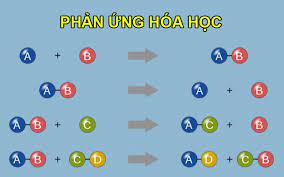 BÀI 13: PHẢN ỨNG HÓA HỌC
II. DIỄN BIẾN CỦA PHẢN ỨNG HÓA HỌC 
- Trong phản ứng hóa học chỉ có liên kết giữa các nguyên tử thay đổi làm cho chất này biến đổi thành chất khác
BÀI 13: PHẢN ỨNG HÓA HỌC
III. KHI NÀO PUHH XẢY RA
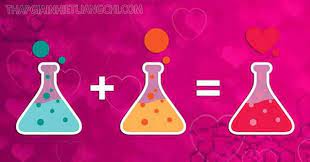 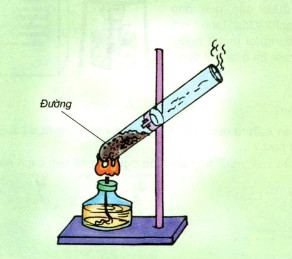 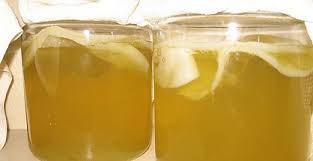 Tiếp xúc
Nhiệt độ
Chất xúc tác
BÀI 13: PHẢN ỨNG HÓA HỌC
III. KHI NÀO PUHH XẢY RA
- Các chất tham gia tiếp xúc với nhau 
- Cần đun nóng đến một nhiệt độ nào đó 
- Có những phản ứng cần chất xúc tác (giúp phản ứng xảy ra nhanh hơn và không biến đổi sau khi phản ứng kết thúc)
BÀI 13: PHẢN ỨNG HÓA HỌC
IV. DẤU HIỆU PUHH
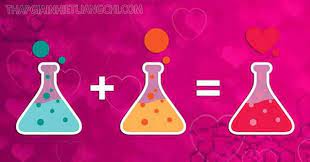 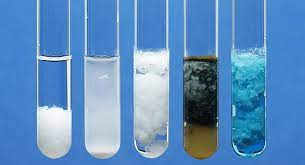 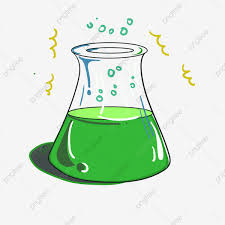 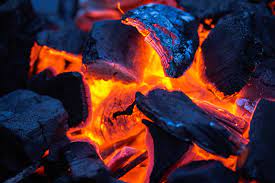 BÀI 13: PHẢN ỨNG HÓA HỌC
IV. DẤU HIỆU PUHH 
- Thay đổi màu sắc 
Có chất khí 
- Tạo chất kết tủa 
- Tỏa nhiệt và phát sáng